✠VUI HỌC KINH THÁNH✠
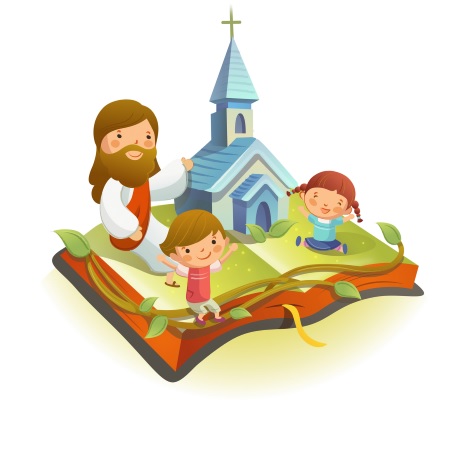 HẠT GIỐNG PHẢI CHẾT ĐI
CHÚA NHẬT V MÙA CHAY B
TIN MỪNG CHÚA GIÊ-SU KI-TÔ 
THEO THÁNH GIO-AN
Khi ấy, trong số những người lên Giê-ru-sa-lem thờ phượng Thiên Chúa, có mấy người Hy-lạp.
Họ đến gặp ông Phi-líp-phê, người Bết-xai-đa, miền Ga-li-lê, và xin rằng:
“Thưa ông, chúng tôi muốn được gặp ông Giê-su.”
Ông Phi-líp-phê đi nói với ông An-rê. Ông An-rê cùng với ông Phi-líp-phê đến thưa với Đức Giê-su.
Đức Giê-su trả lời : “Đã đến giờ Con Người được tôn vinh !
Thật, Thầy bảo thật anh em, nếu hạt lúa gieo vào lòng đất mà không chết đi, thì nó vẫn trơ trọi một mình;
còn nếu chết đi, nó mới sinh được nhiều hạt khác.
Ai yêu quý mạng sống mình, thì sẽ mất ; còn ai coi thường mạng sống mình ở đời này, thì sẽ giữ lại được cho sự sống đời đời.
Ai phục vụ Thầy, thì hãy theo Thầy ; và Thầy ở đâu, kẻ phục vụ Thầy cũng sẽ ở đó.
Ai phục vụ Thầy, Cha Thầy sẽ quý trọng người ấy.
“Bây giờ, tâm hồn Thầy xao xuyến ! Thầy biết nói gì đây?
Lạy Cha, xin cứu con khỏi giờ này, nhưng chính vì giờ này mà con đã đến. Lạy Cha, xin tôn vinh Danh Cha.”
Bấy giờ có tiếng từ trời vọng xuống: “Ta đã tôn vinh Danh Ta, Ta sẽ còn tôn vinh nữa!”
Dân chúng đứng ở đó nghe vậy liền nói : “Đó là tiếng sấm!” Người khác lại bảo: “Tiếng một thiên thần nói với ông ta đấy!”
Đức Giê-su đáp: “Tiếng ấy đã vọng xuống không phải vì tôi, mà vì các người.
Giờ đây đang diễn ra cuộc phán xét thế gian này. Giờ đây thủ lãnh thế gian này sắp bị tống ra ngoài!
Phần tôi, một khi được giương cao lên khỏi mặt đất, tôi sẽ kéo mọi người lên với tôi.”
Đức Giê-su nói thế để ám chỉ Người sẽ phải chết cách nào.ĐÓ LÀ LỜI CHÚA
HÃY
TÌM
KIẾM
NƯỚC
CHÚA
TRƯỚC
MỌI
SỰ
NGƯỜI
SẼ
LO
CHO
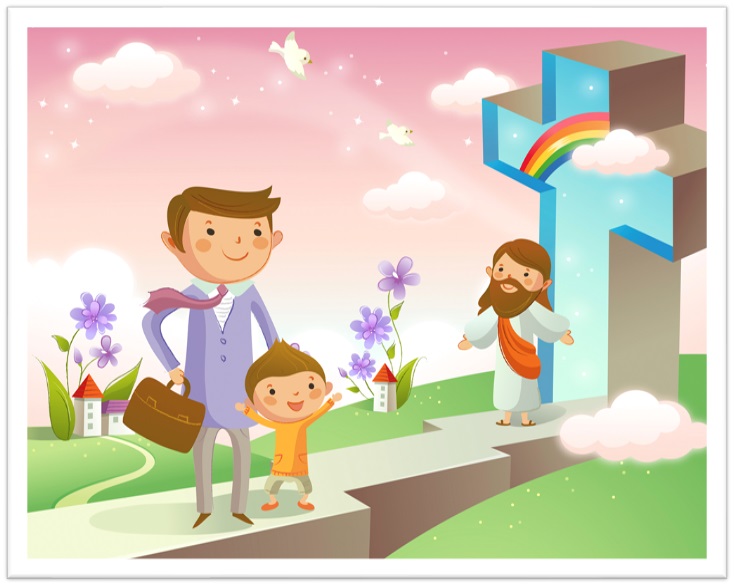 TÌM Ô CHỮ
HÀNG
 DỌC
1
2
3
4
5
6
1.	ĐỂ ĐƯỢC SỰ SỐNG ĐỜI ĐỜI PHẢI LÀM GÌ ĐỐI VỚI MẠNG SỐNG CỦA MÌNH?
4.	ĐỂ ĐƯỢC GẶP CHÚA GIÊ-SU, NHỮNG NGƯỜI HY LẠP ĐÃ ĐẾN NÓI VỚI AI?
5.	NGƯỜI KHÁC LẠI BẢO : “TIẾNG MỘT … … NÓI VỚI ÔNG TA ĐẤY!”
2.	LẠY CHA, XIN … … DANH CHA.”
3.	KHI NGHE THẤY TIẾNG TỪ TRỜI, DÂN CHÚNG CHO RẰNG ĐÓ LÀ GÌ?
6.	BÂY GIỜ, … … THẦY XAO XUYẾN.
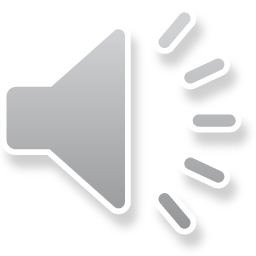 Học với Giê-su - Học cùng Giê-su
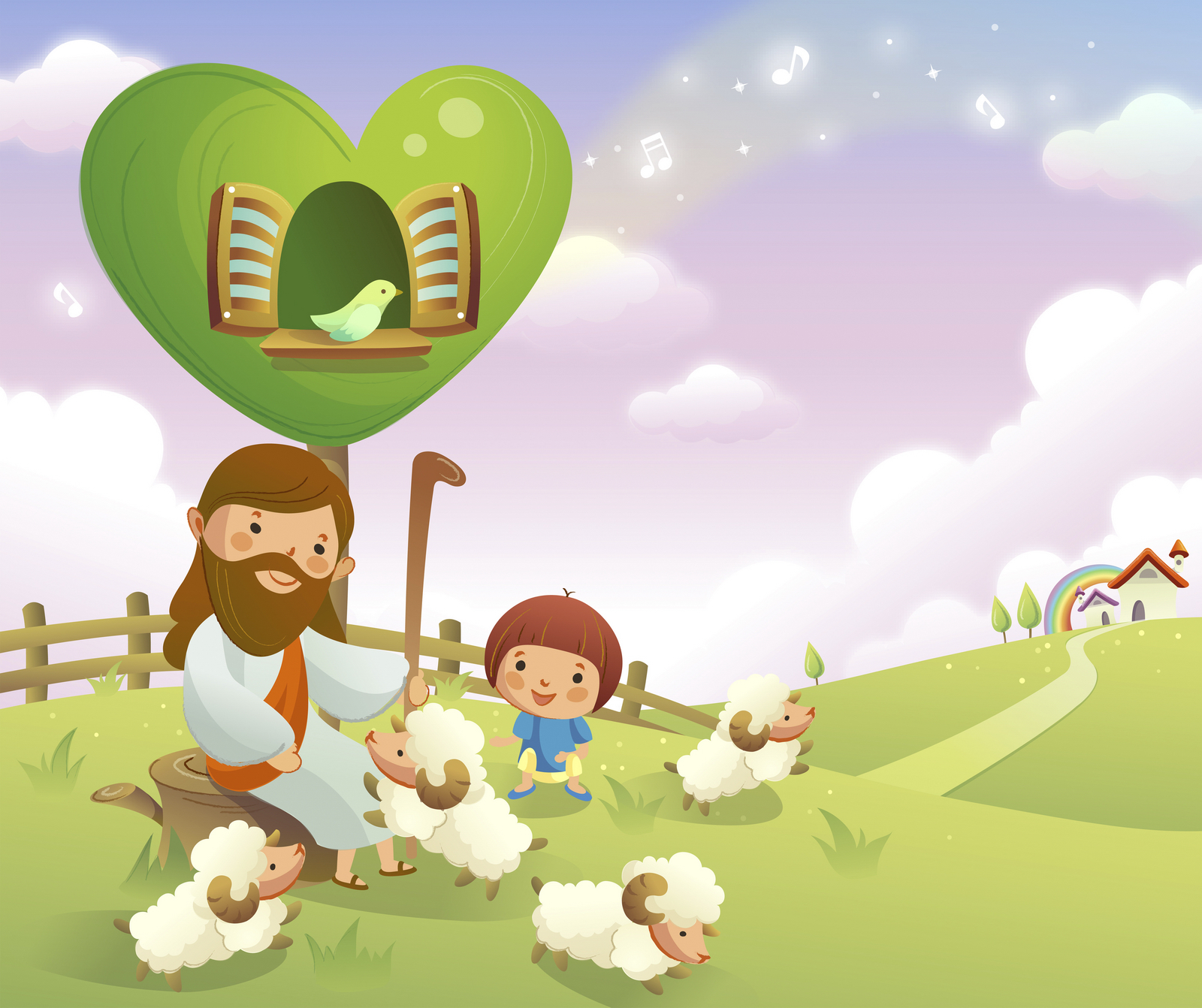 TRẮC NGHIỆM
1. Một trong các khẩu hiệu của phong trào TNTT là Hi sinh. Vậy hi sinh nghĩa là gì?
C
A
B
D
Sinh sống
Sinh con
Chết
Từ bỏ lợi ích cá nhân
Từ bỏ lợi ích cá nhân
B
Đáp án
2. Nói về sự hi sinh, khi hạt giống chết đi thì điều gì xảy ra?
C
A
B
D
Tất cả đều sai
Hoa quả mọc ra
Nhiều hạt khác được sinh ra
Không có gì xảy ra
Nhiều hạt khác được sinh ra
A
Đáp án
3. Chúa Giê-su đã hi sinh điều gì cho chúng ta?
C
A
B
D
Tất cả đều đúng
Chịu chết trên Thánh Giá
Từ bỏ thân phận Thiên Chúa
Xuống thế làm người
Tất cả đều đúng
D
Đáp án
4. Chúa Giê-su dạy phải coi thường mạng sống, ta phải hiểu điều đó như thế nào?
C
A
B
D
Phải chịu đóng đinh
Sống vì, sống cho mọi người
Tự tử
Liên tục làm việc bác ái
Sống vì, sống cho mọi người
C
Đáp án
Các em thiếu nhi thánh thể cần làm gì để đi theo Chúa Giêsu
THIẾU NHI YÊU CHÚA